States of Matter
What is Matter?
Describes anything that has mass and takes up space.
Different kinds of matter have different characteristics
States of Matter
Matter can exist as 
Solids
Liquids
Gases
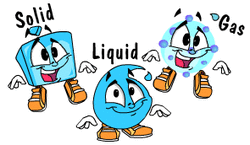 How do they compare?
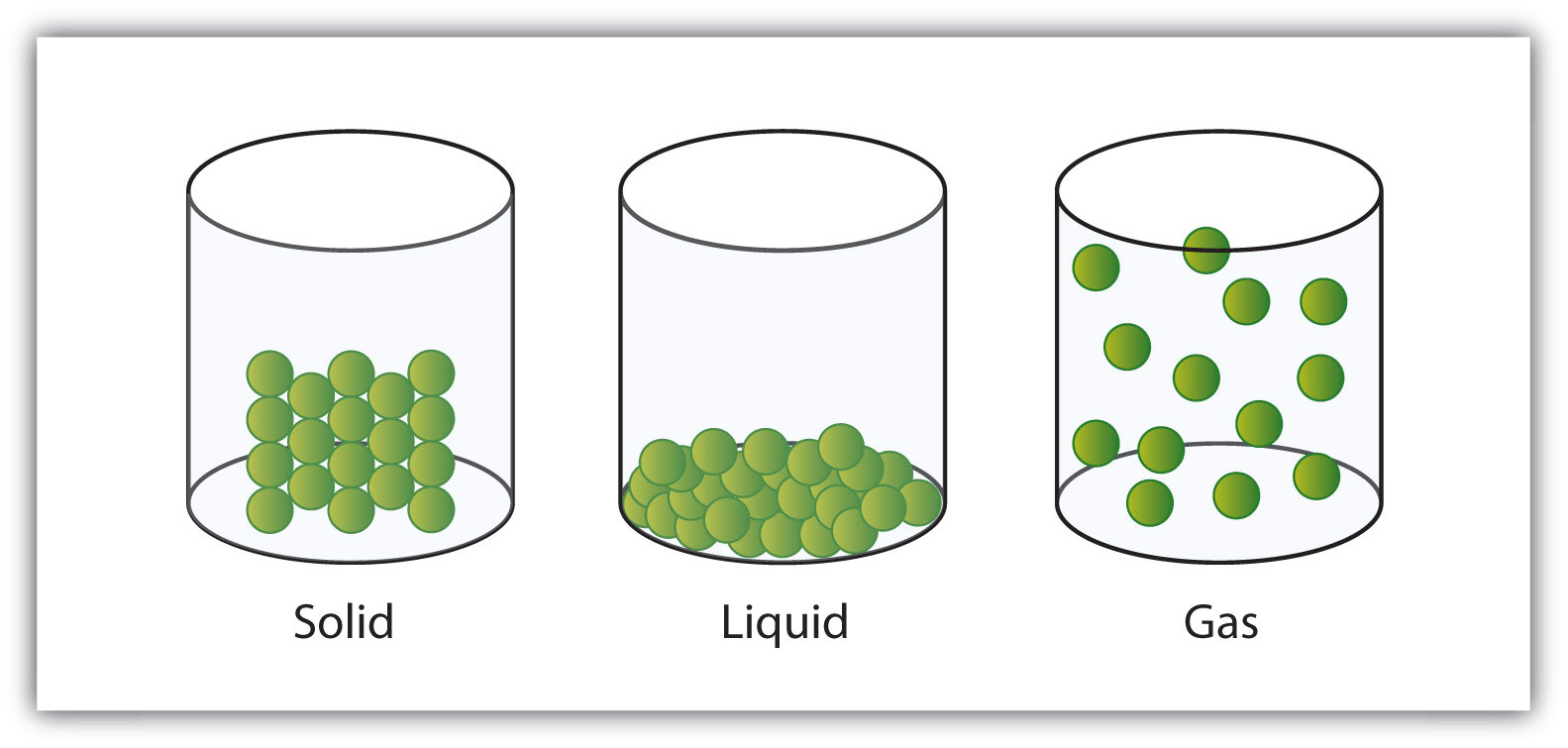 How do they compare?
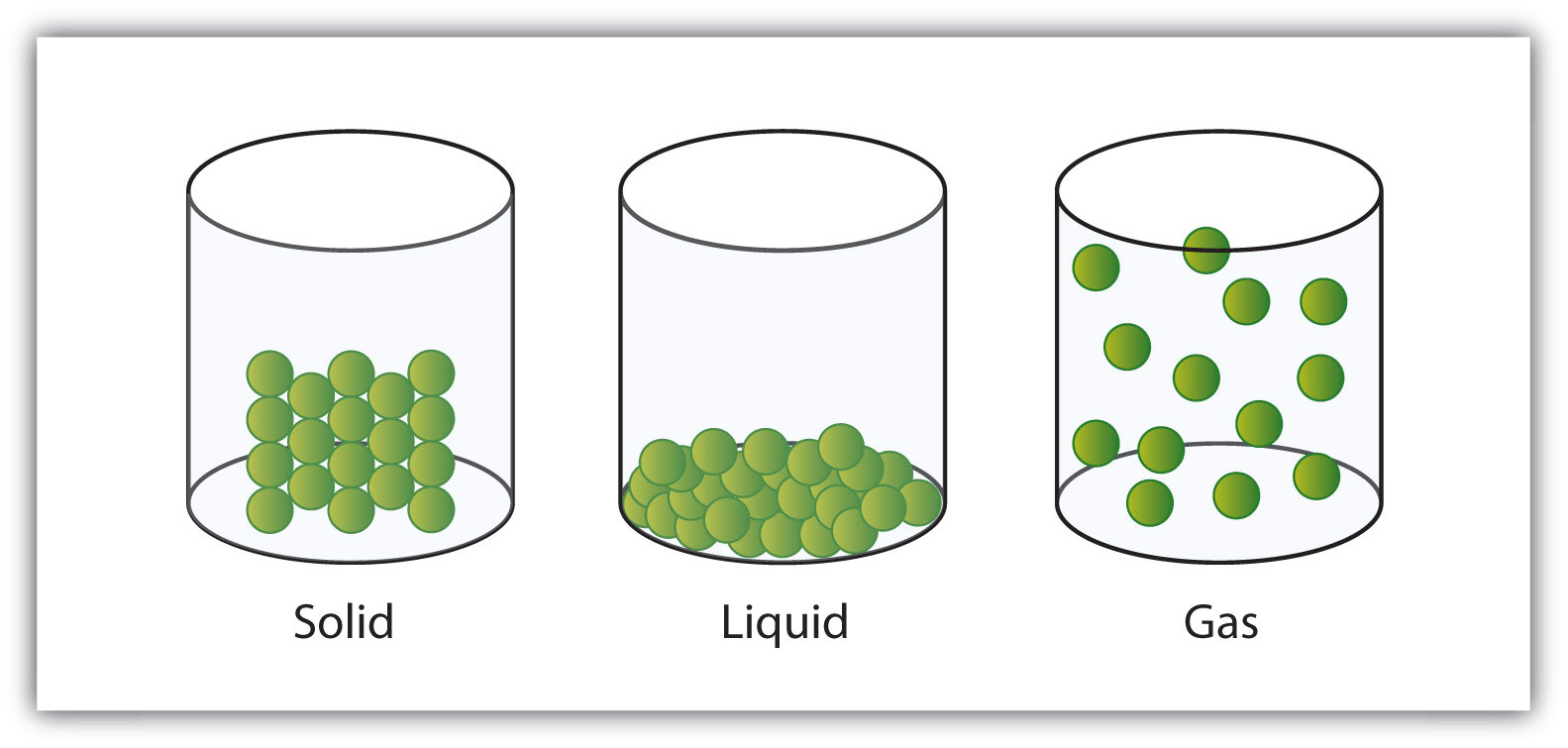 How do they compare?
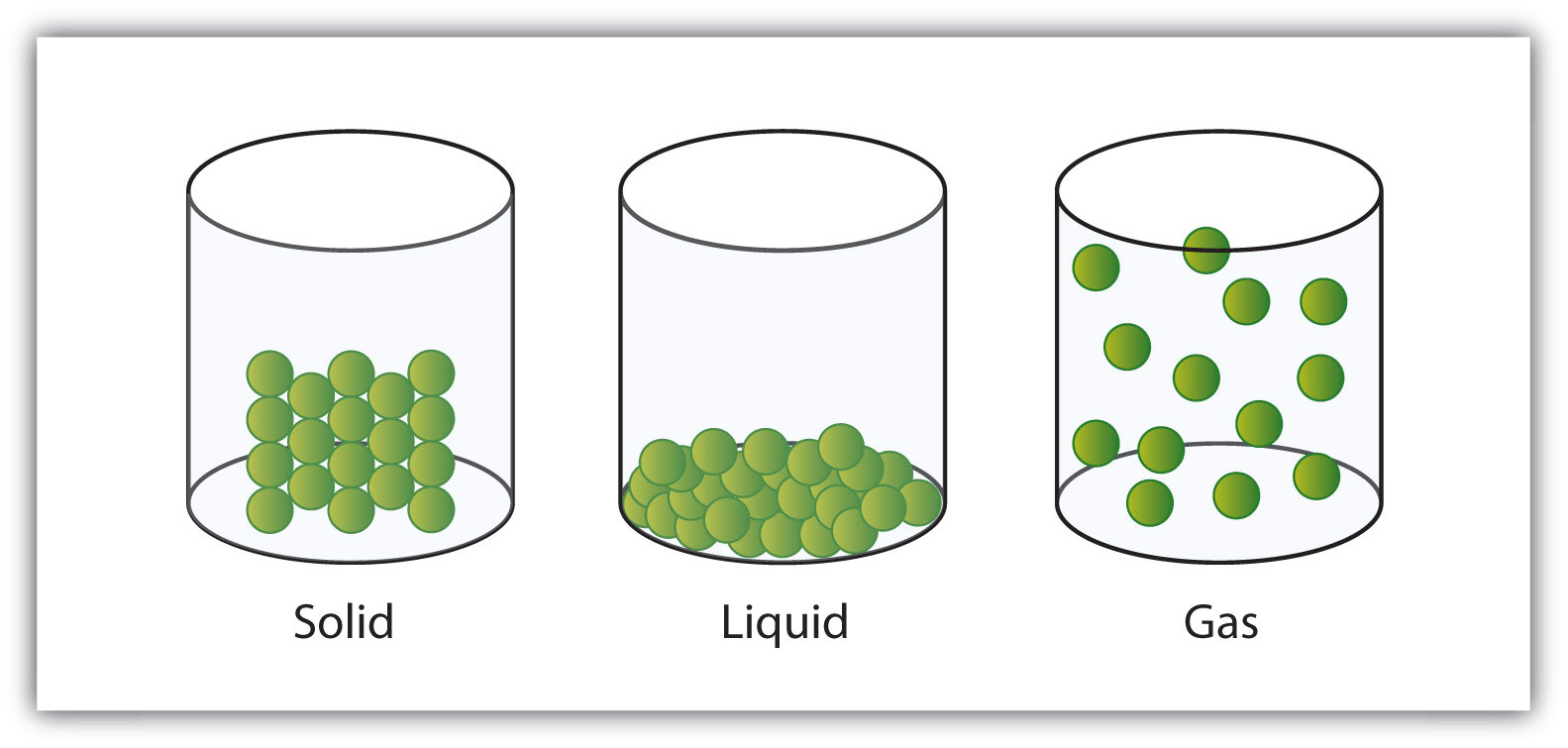 How do they compare?
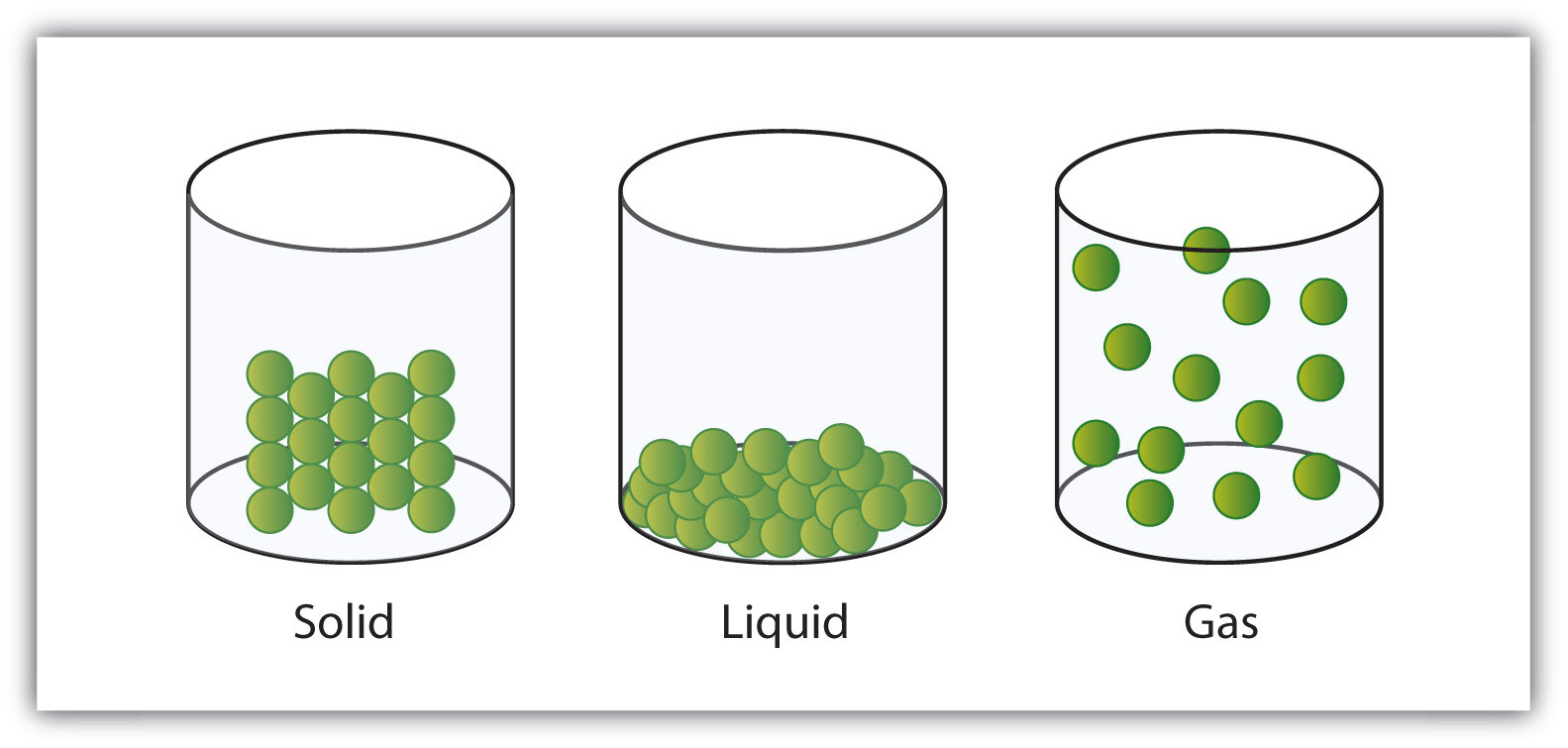 Changes of State
In order to change to a different state of matter you must increase or decrease the temperature.
Temperature measures the amount of energy of a certain amount of molecules.
The higher the temperature, the faster the molecules move.
Changes of State
Melting point – the temperature at which water changes from solid to liquid.
Boiling point – the temperature at which water changes from liquid to a gas.
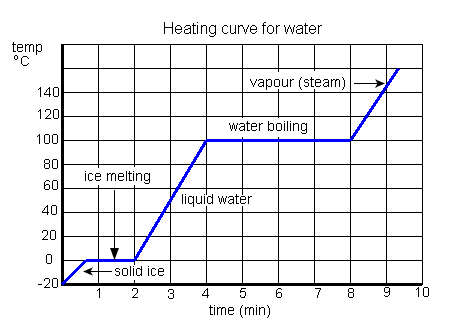